(Patient-Centered )Comparative Effectiveness Research
Jodi B Segal, MD, MPH
Professor of Medicine, Epidemiology, Health Policy and Management
Johns Hopkins University School of Medicine and
Bloomberg School of Public Health
Doctor, should I be taking aspirin to prevent a heart attack?   I know that I have some worrisome risk factors…
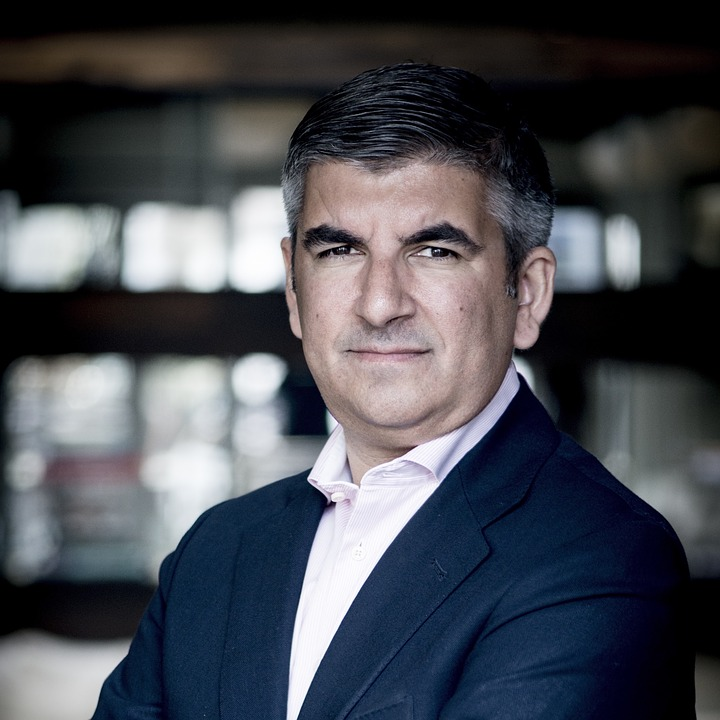 Should I?
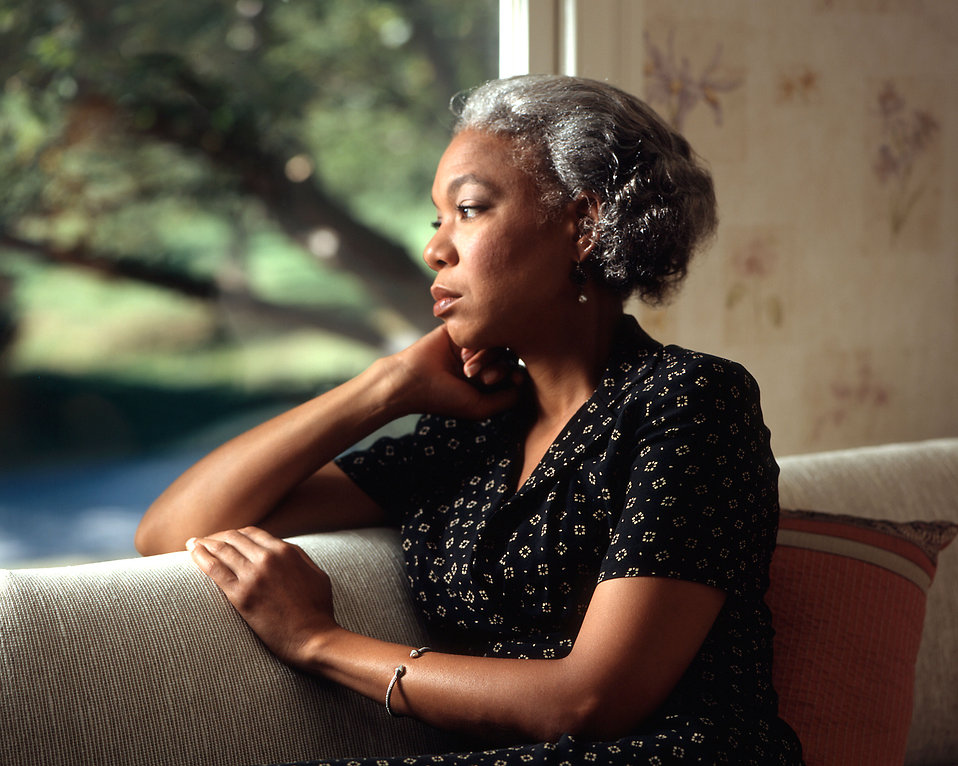 We all want to get the right treatment to the right patient at the right time.
Comparative effectiveness research  generates the evidence to inform the decisions that we make as clinicians, and as payers, and as patients.
A Definition of Comparative Effectiveness Research
“... the generation and synthesis of evidence that compares the benefits and harms of alternative methods to prevent, diagnose, treat, and monitor a clinical condition or to improve the delivery of care. The purpose of CER is to assist consumers, clinicians, purchasers and policy makers to make informed decisions that will improve health care at both the individual and population levels.”
                                                       
					 Institute of Medicine, 2009
Questions, questions, questions
What do patients want to know …
Questions, questions, questions
What do patients want to know …
Should I take aspirin?
What do patients want to know …
Should I take aspirin?
Should I start mammography now at age 40?
What do patients want to know …
Should I take aspirin?
Should I start mammography now at age 40?
Should I have my cancerous prostate removed or will I be safe just waiting for a bit?
What do patients want to know …
Should I take aspirin?
Should I start mammography now at age 40?
Should I have my cancerous prostate removed or will I be safe just waiting for a bit?
Should I take warfarin or one of the newer medicines to treat my blood clot?
Questions, questions, questions
What do doctors want to know …
Questions, questions, questions
What do doctors want to know …
Should I use the robot in this hysterectomy or the usual open method?
What do doctors want to know …
Should I use the robot in this hysterectomy or the usual open method?
Should I recommend colonoscopy or are the new DNA-based stool cards adequate?
What do doctors want to know …
Should I use the robot in this hysterectomy or the usual open method?
Should I recommend colonoscopy or are the new DNA-based stool cards adequate?
Are the new medicines for diabetes better than metformin, which I always prescribe?
Questions, questions, questions
What does Medicare want to know…
[Speaker Notes: Diagnosis questions, screening questions, treatment questions, coverage questions – CER addresses all of them
I wish that every decision I make regarding the care of my patient is informed by evidence]
Questions, questions, questions
What does Medicare want to know…
Should we cover implantable defibrillators?
Should we cover home care services after hip replacements?
What does Medicare want to know…
Should we cover implantable defibrillators?
Should we cover home care services after hip replacements?
How often should we cover geriatrician visits for residents in nursing homes?
What does Medicare want to know…
Should we cover implantable defibrillators?
[Speaker Notes: Diagnosis questions, screening questions, treatment questions, coverage questions – CER addresses all of them
I wish that every decision I make regarding the care of my patient is informed by evidence]
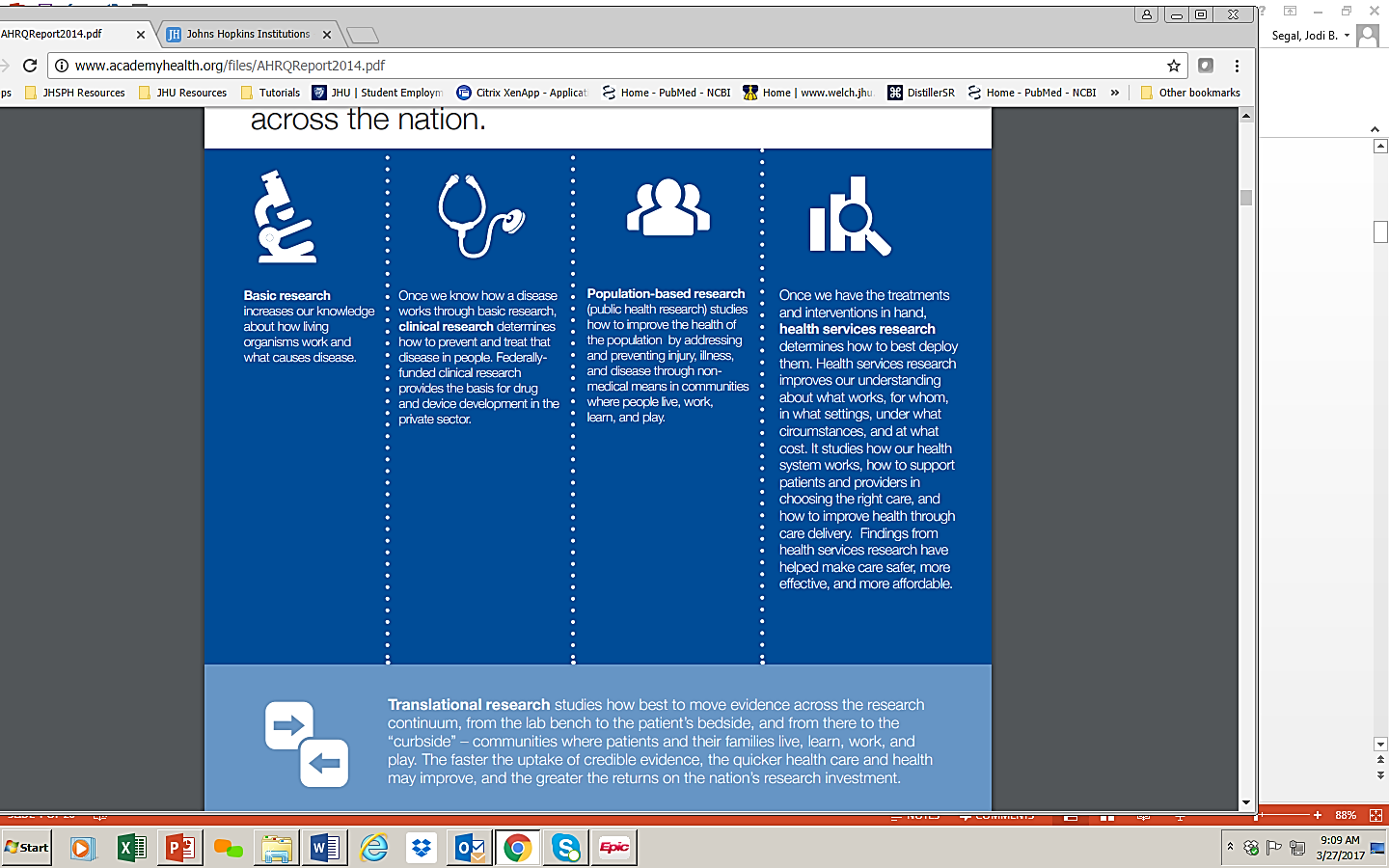 BASIC RESEARCH
POPULATION-BASED RESEARCH
HEALTH SERVICES RESEARCH
CLINICAL RESEARCH
Comparative effectiveness research
Why is this Research Important?
Many important health care decisions have little scientific evidence
Quality and value is uncertain
Economic implications of increasing health care spending 
Slow translation into practice of evidence-based practices
[Speaker Notes: Many important health care decisions have little scientific evidence
Efficacy versus effectiveness
Limited data on long-term health outcomes
Quality/value
Substantial variations in treatment practices
Need for identification of health technologies that work best so as to increase benefits of health care and its value
Economic implications of increasing health care spending 
Rising costs of new technology and diagnostic tools
Rapid diffusion of new technology including off-label use
Slow translation into practice of evidence-based practices]
What should be studied?
The Institute of Medicine (IOM) was tasked with considering priorities for CER research funding (2009)

IOM panel prioritized 100 research questions into 4 quartiles
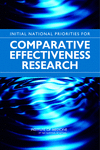 [Speaker Notes: The needs are great.  How do you even begin to establish a research agenda.]
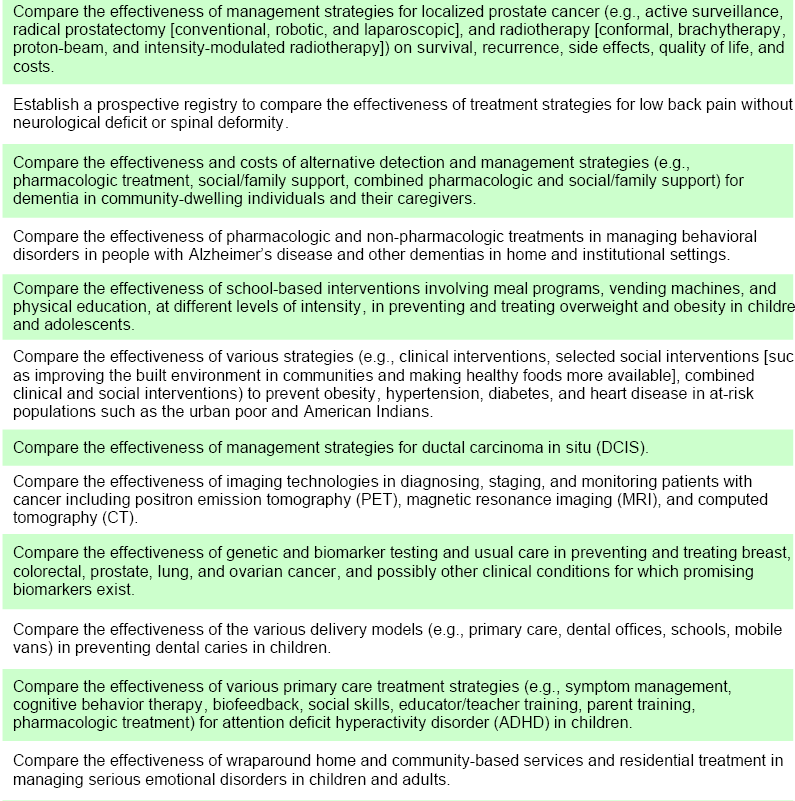 Compare the effectiveness of management strategies for ductal carcinoma in situ (DCIS)
Establish a registry to compare the effectiveness of treatment strategies for low back pain
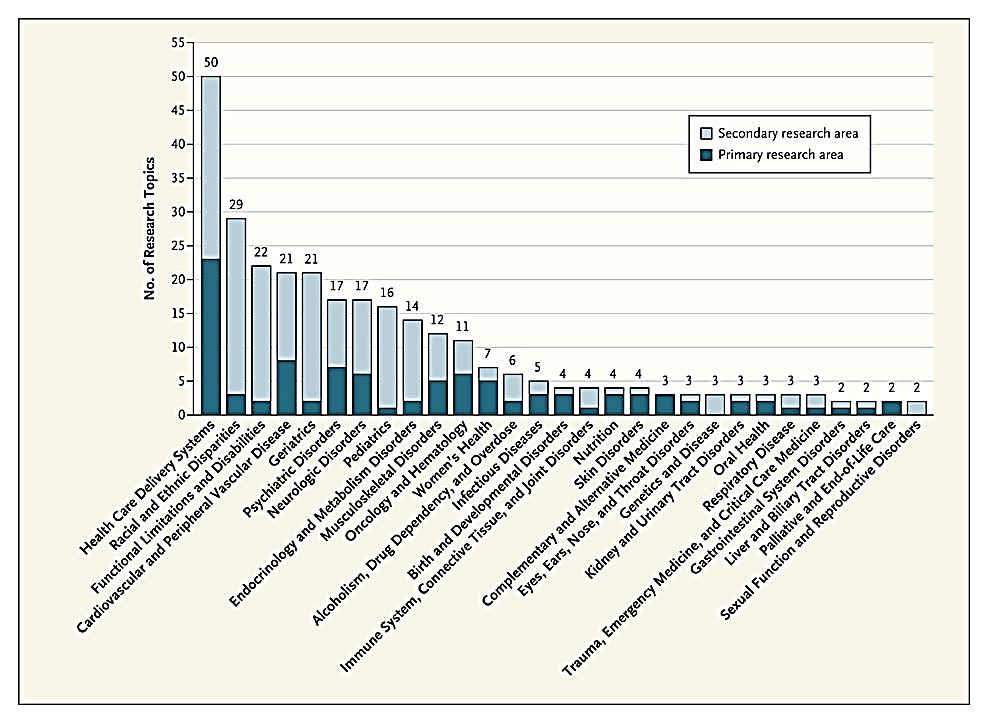 Health care delivery systems
Who funds this research?
Agency for Healthcare Research and Quality - AHRQ (1999) 

AHRQ (in HHS) is the only federal research agency with the sole purpose of producing evidence to make health care safer; higher quality; more accessible, equitable, and affordable; and to ensure that the evidence is understood and used. 

Committed to training the next generation of comparative effectiveness researchers.
Patient Centered Outcomes Research Institute (2010) 

PCORI funds research that will help patients choose healthcare options that best meet their needs.  

Funds research that advances the quality and relevance of the evidence concerning how disease can effectively be diagnosed, treated, monitored and managed.
[Speaker Notes: National Center for Health Services Research started when Medicare was initiated – eventually became AHRQ

Notable health systems conducting research:  Kaiser Permanente, Intermountain Healthcare, Geisinger Health System]
Highlighting some comparative effectiveness research and its impact
[Speaker Notes: To convey a sense of the type of research that would be considered CER]
Comprehensive Unit-based Safety Initiatives
AHRQ invested in Dr. Peter Pronovost’s Comprehensive Unit-based Safety Initiative (CUSP) in 2003

He asked … is there a better way to prevent central line infections than what we are doing?




http://healthaffairs.org/blog/2013/09/23/a-national-initiative-to-reduce-central-line-associated-bloodstream-infections-a-model-for-reducing-preventable-harm/
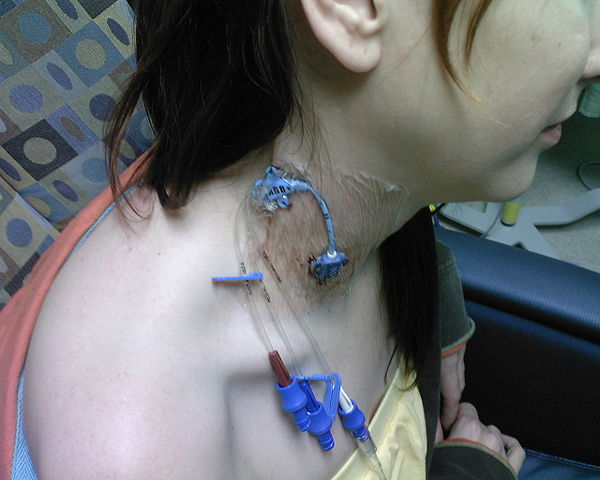 Comprehensive Unit-based Safety Initiatives
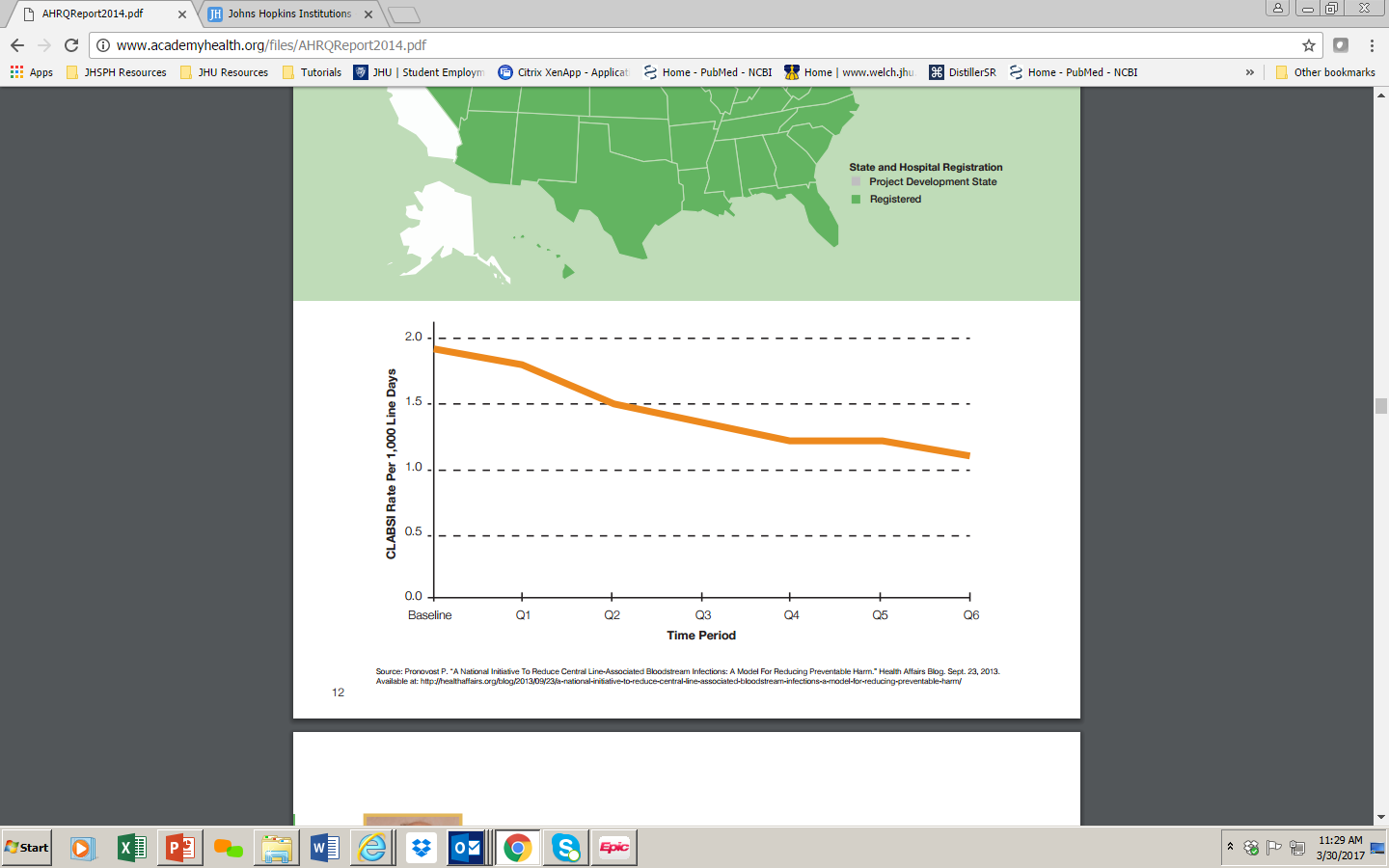 The program saved more than 1,500 lives and nearly $200 million in its first 18 months just in Michigan.
Collectively, more than 1,100 hospitals and 1,800 CUSP teams nationwide participated in a national initiative based on Dr. Pronovost’s research to eliminate catheter line infections.
Evidence-based Practice Centers
Since 1998, EPCs have produced >500 comprehensive systematic literature reviews 
Used as the evidence
To support the U.S. Preventative Services Task Force recommendations
To support professional society guidelines
To inform NIH consensus conferences
To inform CMS coverage decisions
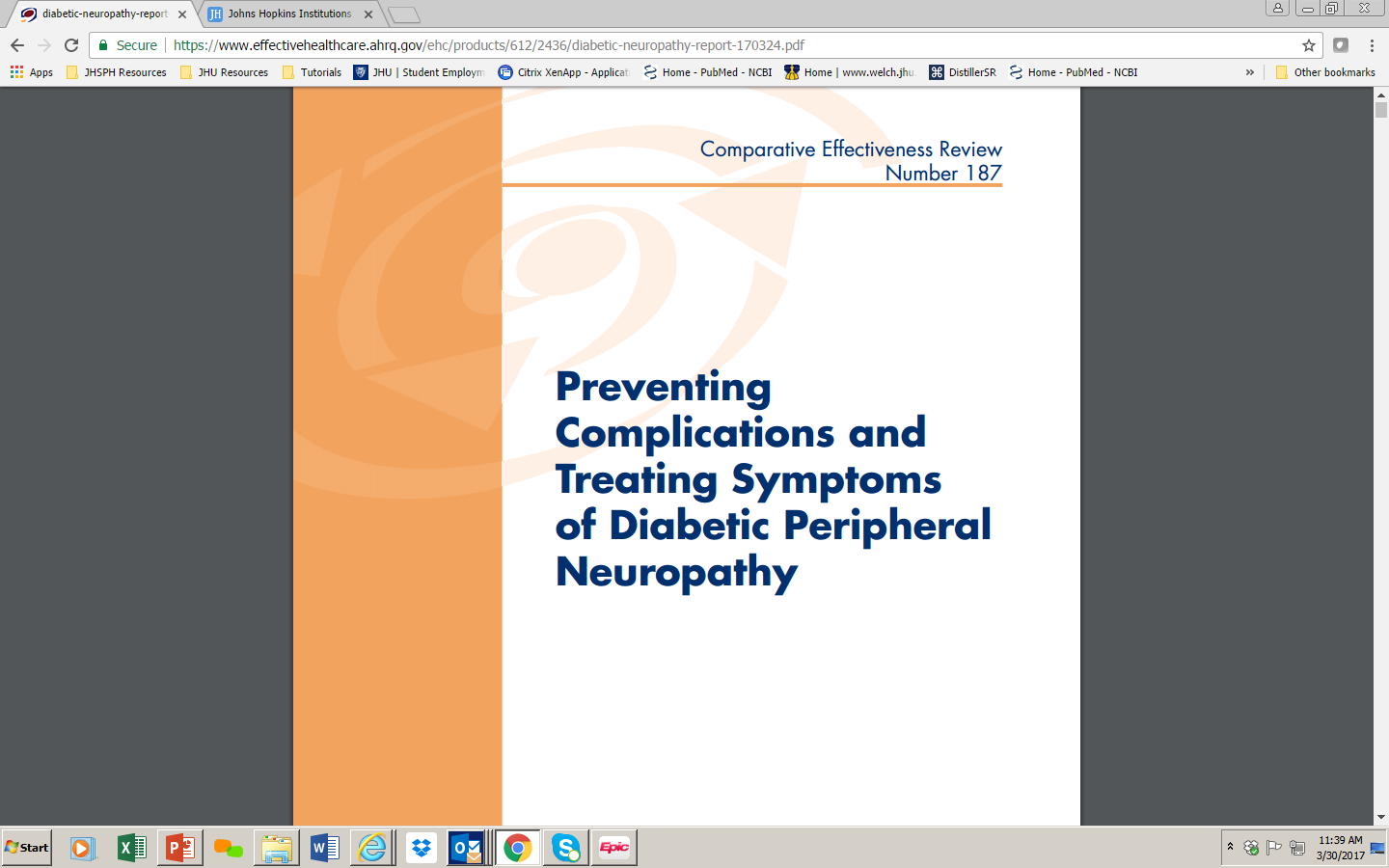 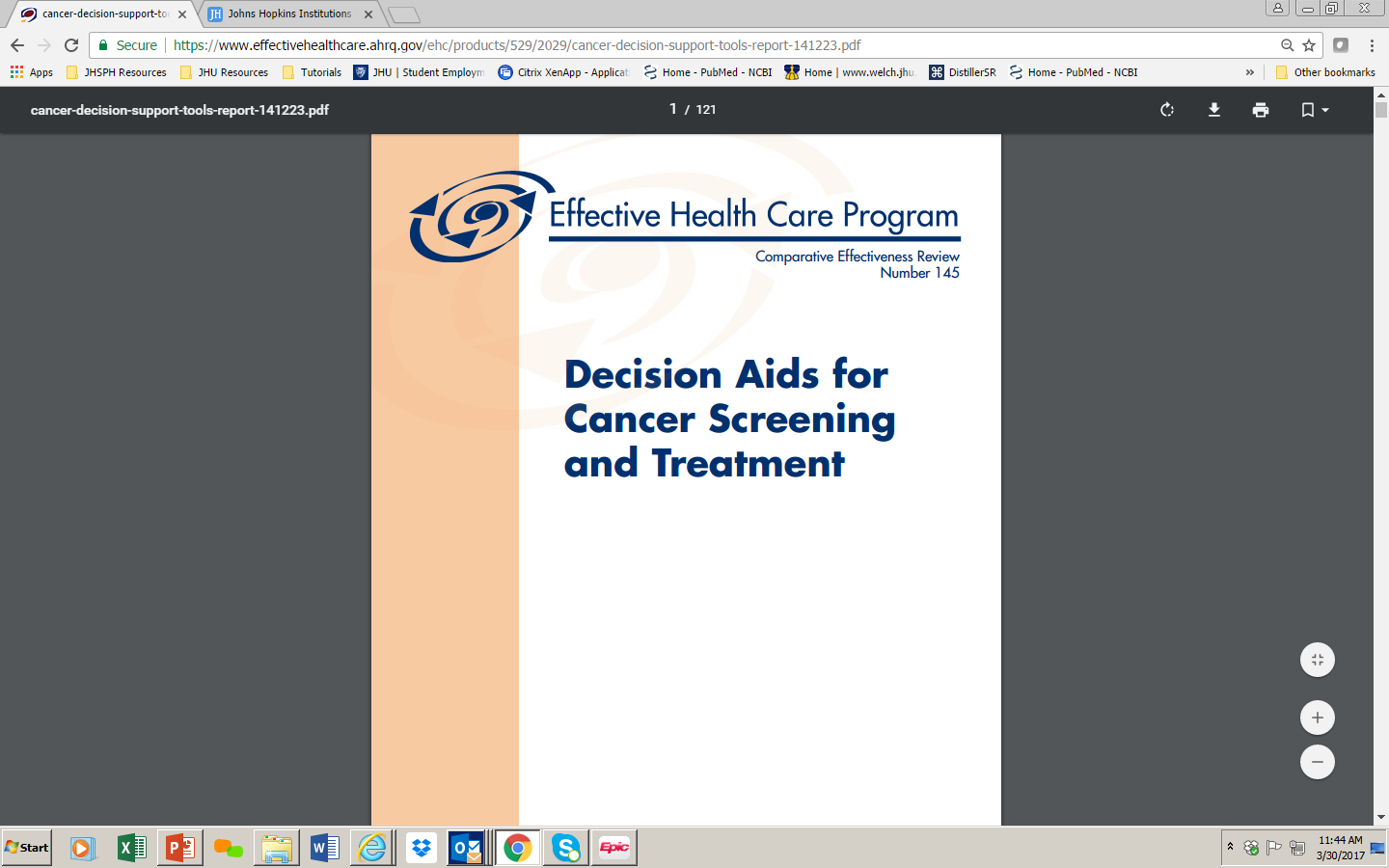 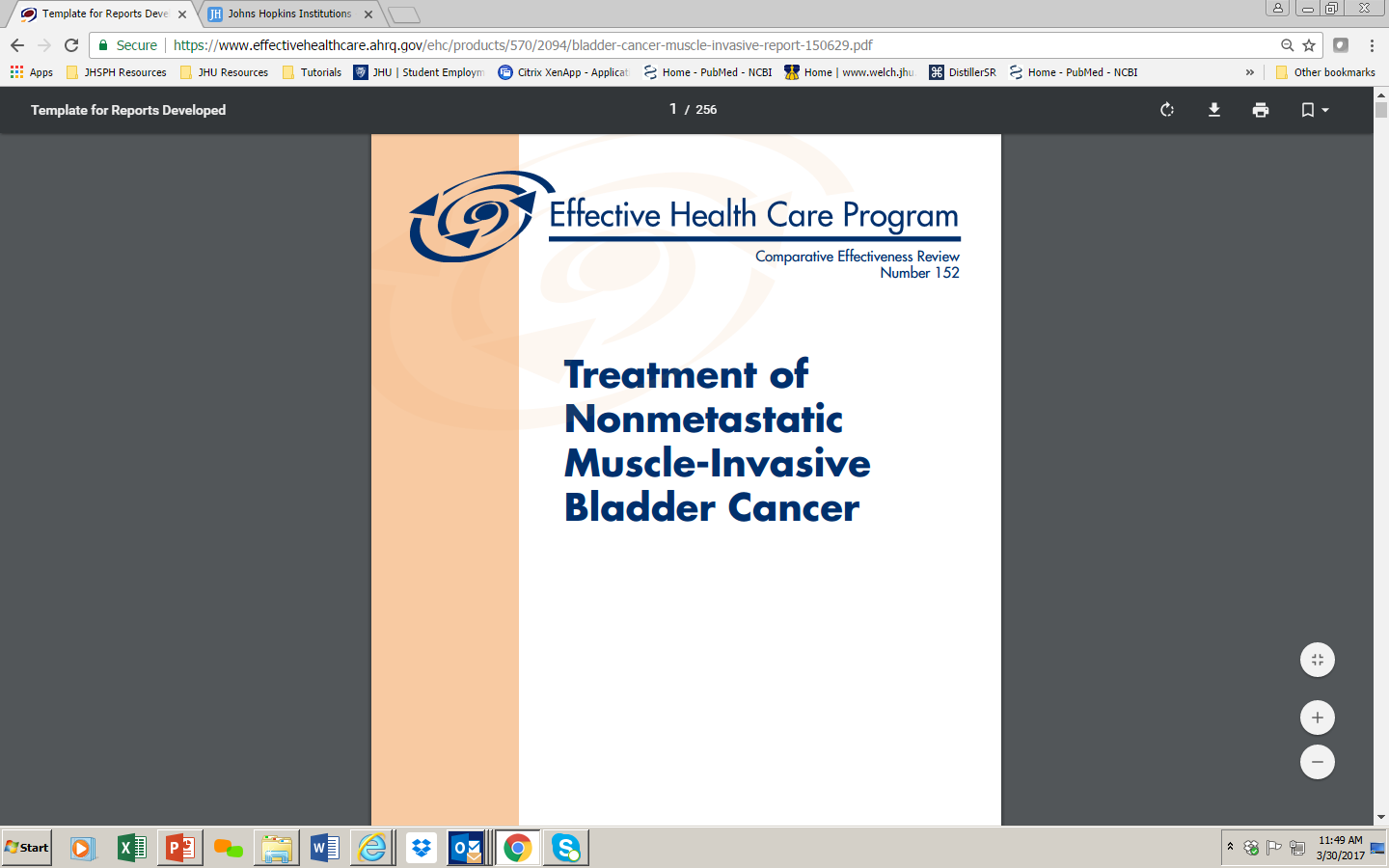 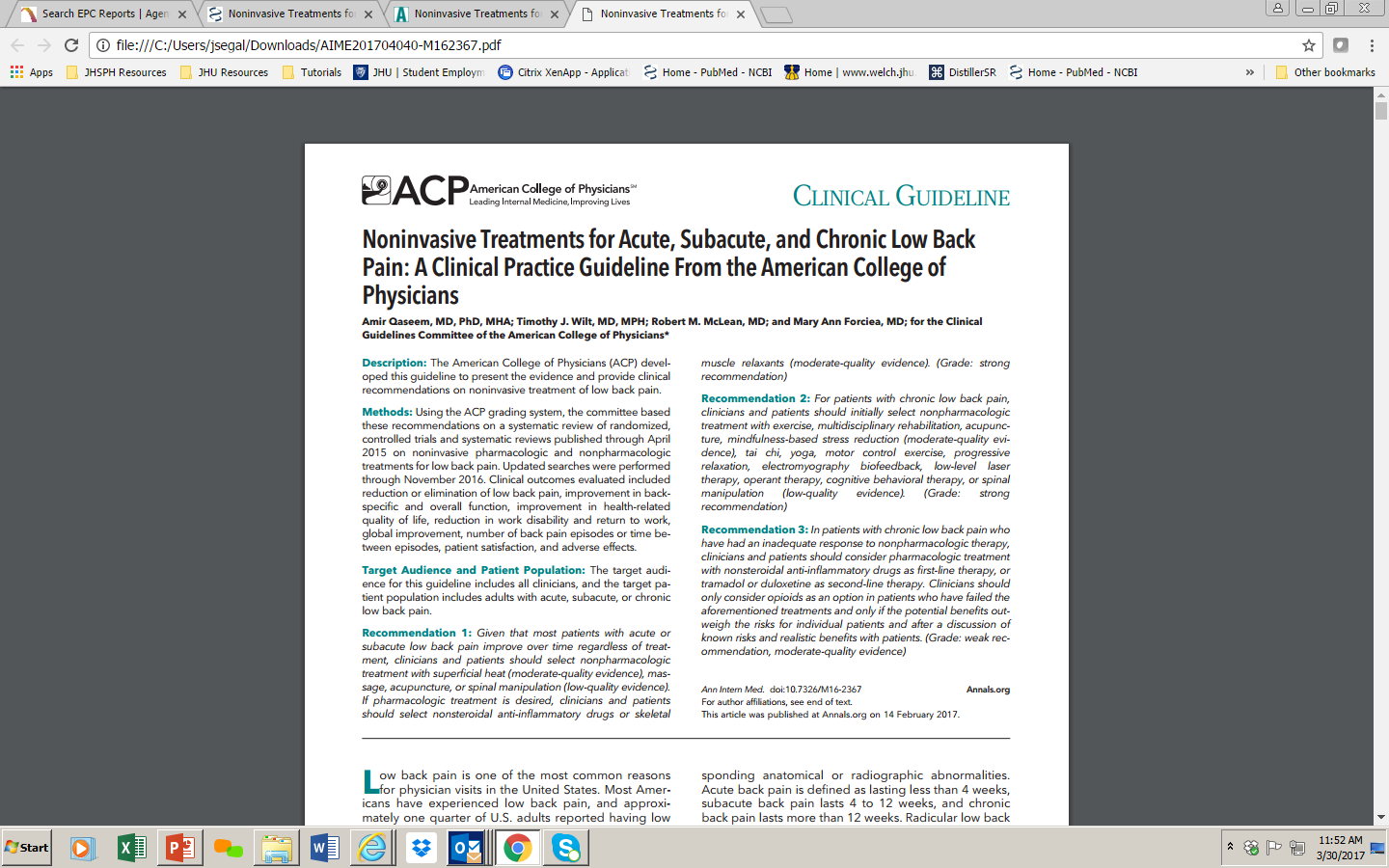 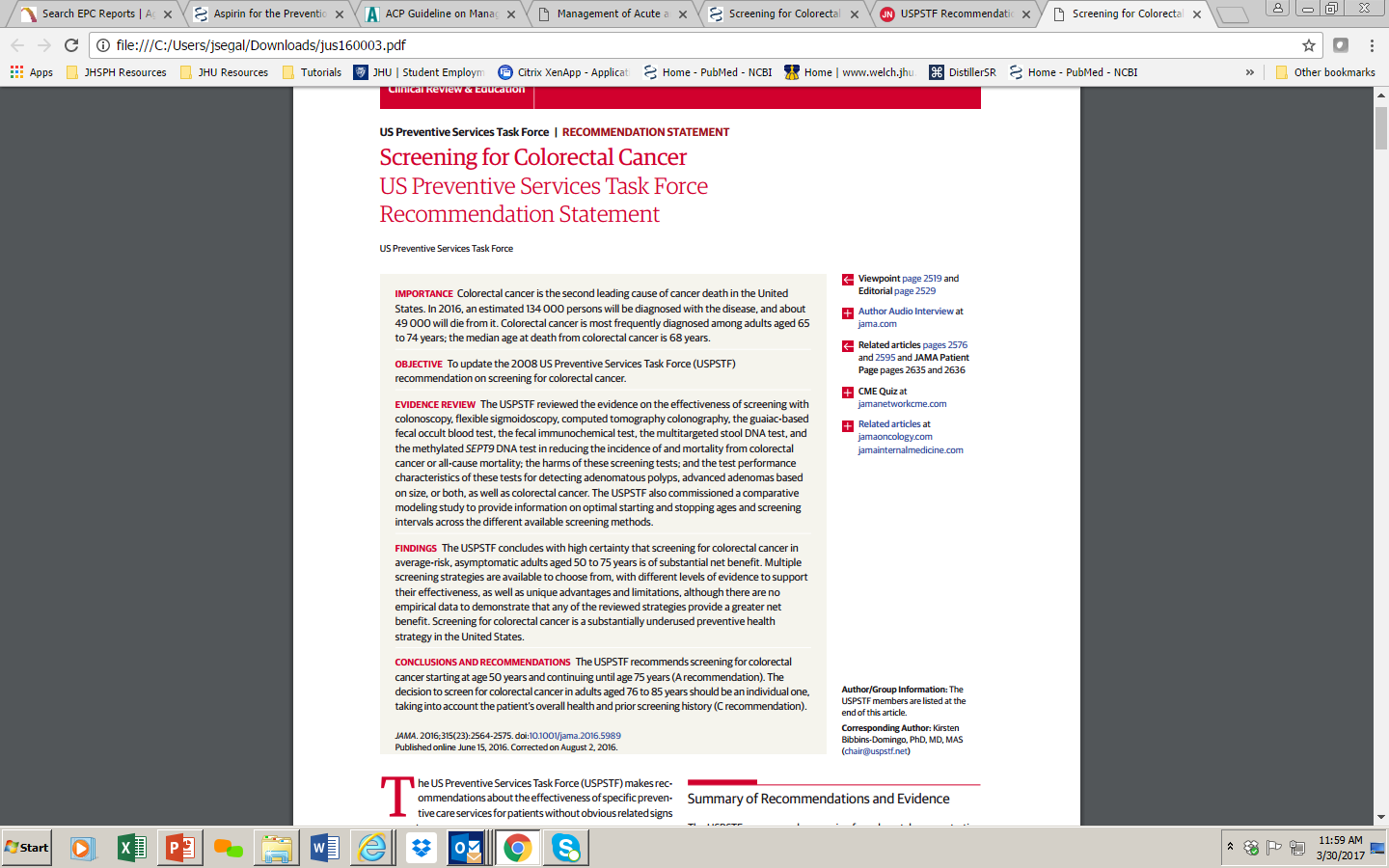 Key Research Methodologies
Annual Review of Public Health Volume 33, 2012 
 Sox and Goodman pp 425-445
Generates Important Results for Medical Practice
From VA's Surgical Quality Improvement Program (VASQIP)
Is bariatric surgery more effective at preventing deaths than usual care (no surgery) in morbidly obese veterans?
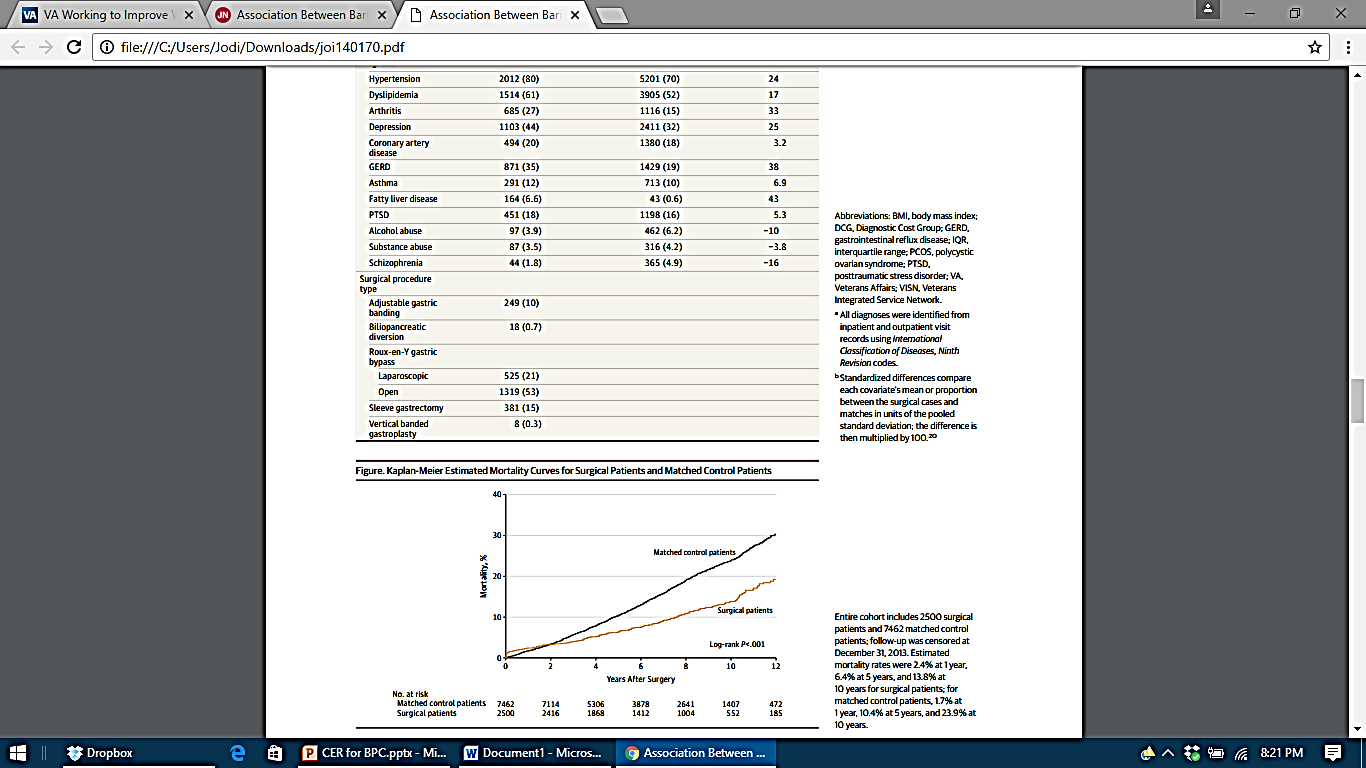 Investigators identified 2,500 Veterans (74% male) who underwent bariatric surgery in VA bariatric centers
JAMA. 2015;313(1):62-70
[Speaker Notes: Surgical patients lower all-cause mortality starting at 5 years and up to 14 years following the procedure than matched controls]
Generates Important Results for Medical Practice
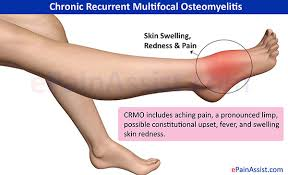 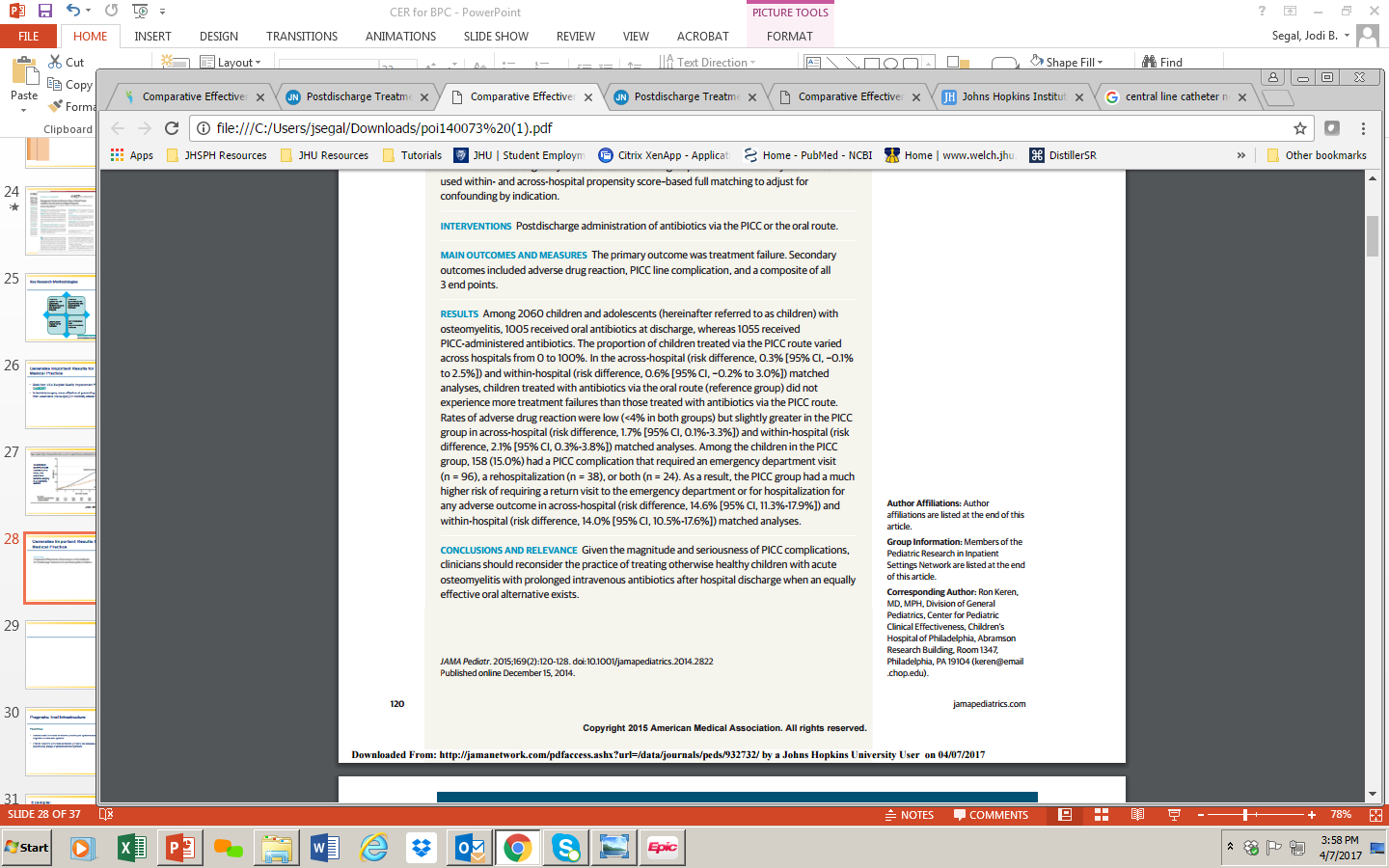 Are oral antibiotics as good as intravenous antibiotics after hospital discharge?
Children treated with antibiotics by mouth did NOT have more treatment failures than those treated with antibiotics intravenously.

Far fewer adverse events requiring trips to the emergency room.
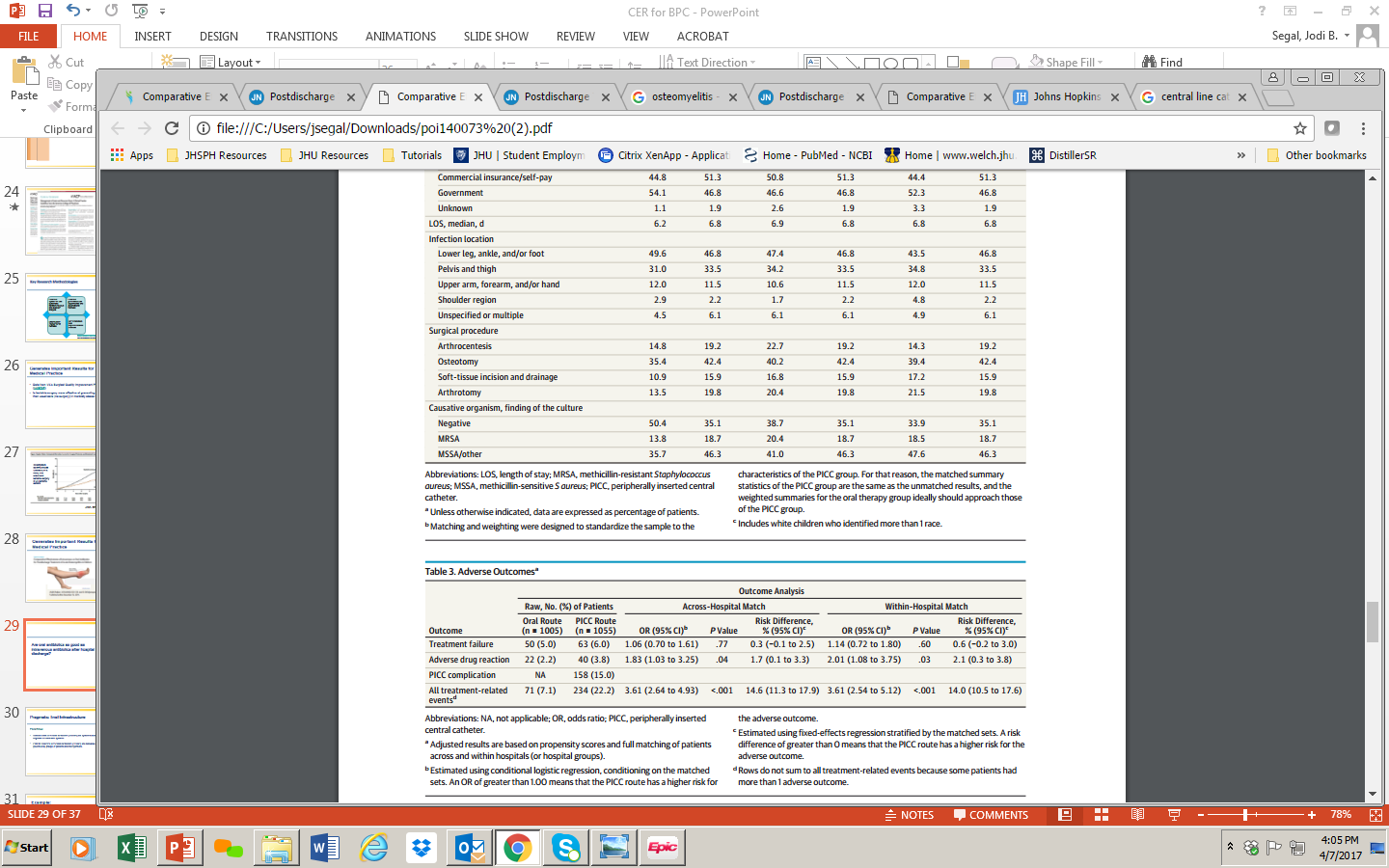 Pragmatic Trial Infrastructure
PCORNet

Clinical Data Research Networks (CDRNs) are system-based networks that originate in healthcare systems

Patient-Powered Research Networks (PPRNs) are networks operated and governed by groups of patients and their partners.
[Speaker Notes: They aren’t the only one:  the NIH Collaboratory funded by NIH’s common fund]
Example:
PaTH is a Clinical Data Research Network comprised of:
Geisinger Health System
Johns Hopkins
Penn State College of Medicine 
Temple University’s Lewis Katz School of Medicine 
University of Pittsburgh
University of Utah
ADAPTABLE, the Aspirin Study
ADAPTABLE (Aspirin Dosing: A Patient-centric Trial Assessing Benefits and Long-Term Effectiveness):   3 year pragmatic trial to compare the effectiveness of different doses of aspirin to prevent heart attacks and strokes in individuals living with heart disease



Embeds the trial into the usual healthcare setting, and leverages data from health systems to produce results that can be readily used to improve patient care.
81
325
What Outcomes are Important
Clinical trials do not always measure outcomes that patients consider important or relevant.
Makes it hard to know the value of an intervention to patients
Patient-Centered Outcome Measures (PCOM) are measures that assess the impact of the disease and treatment on patients
[Speaker Notes: . Even when presented with the same information, patients may view treatment options differently and make valid, different choices]
Examples
PAIN
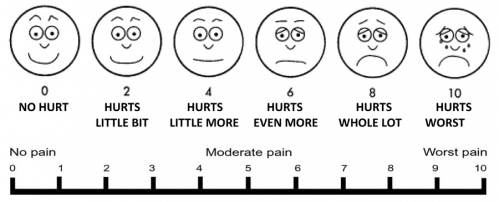 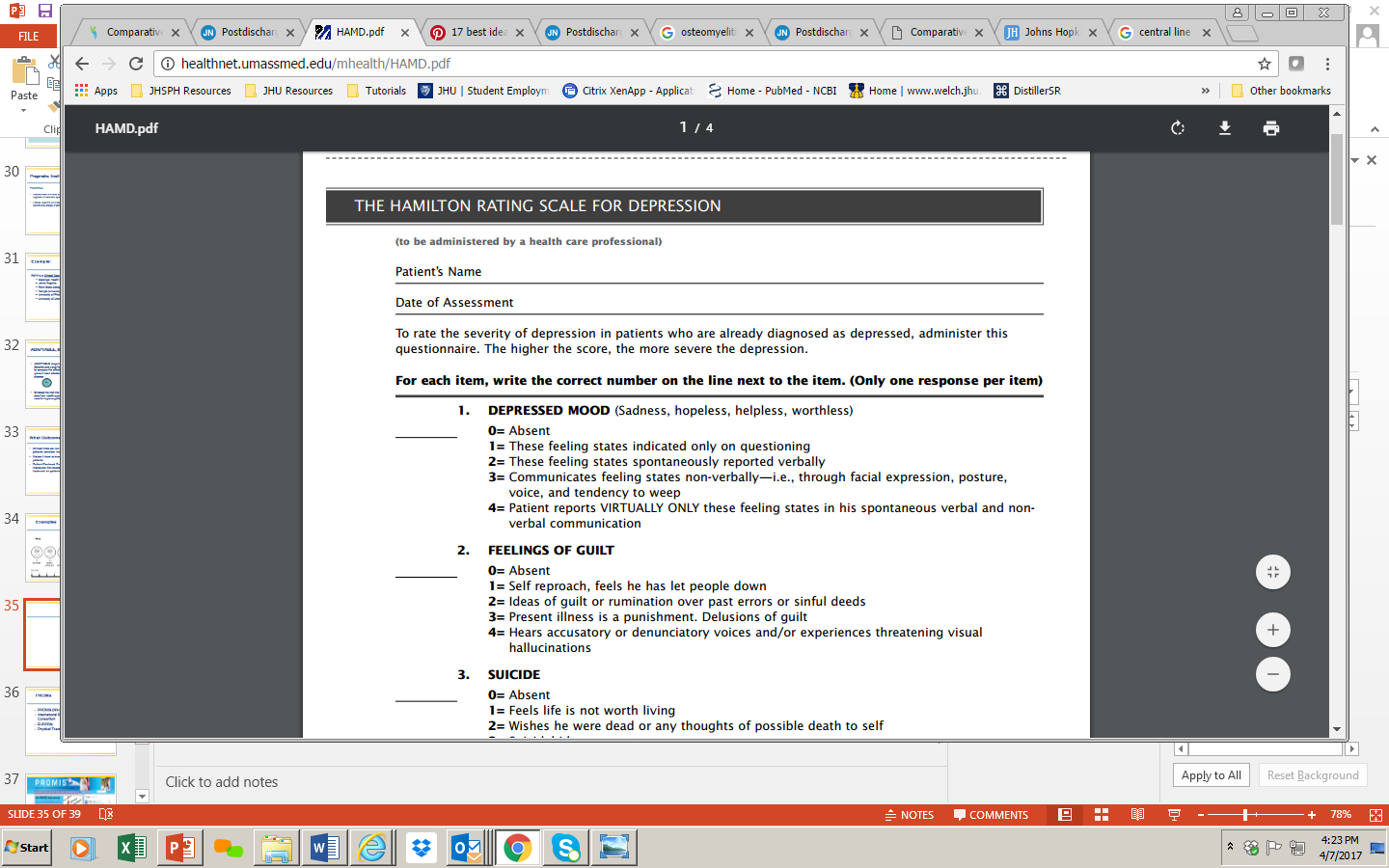 Others
Survival
Out of pocket costs
Time to return to work
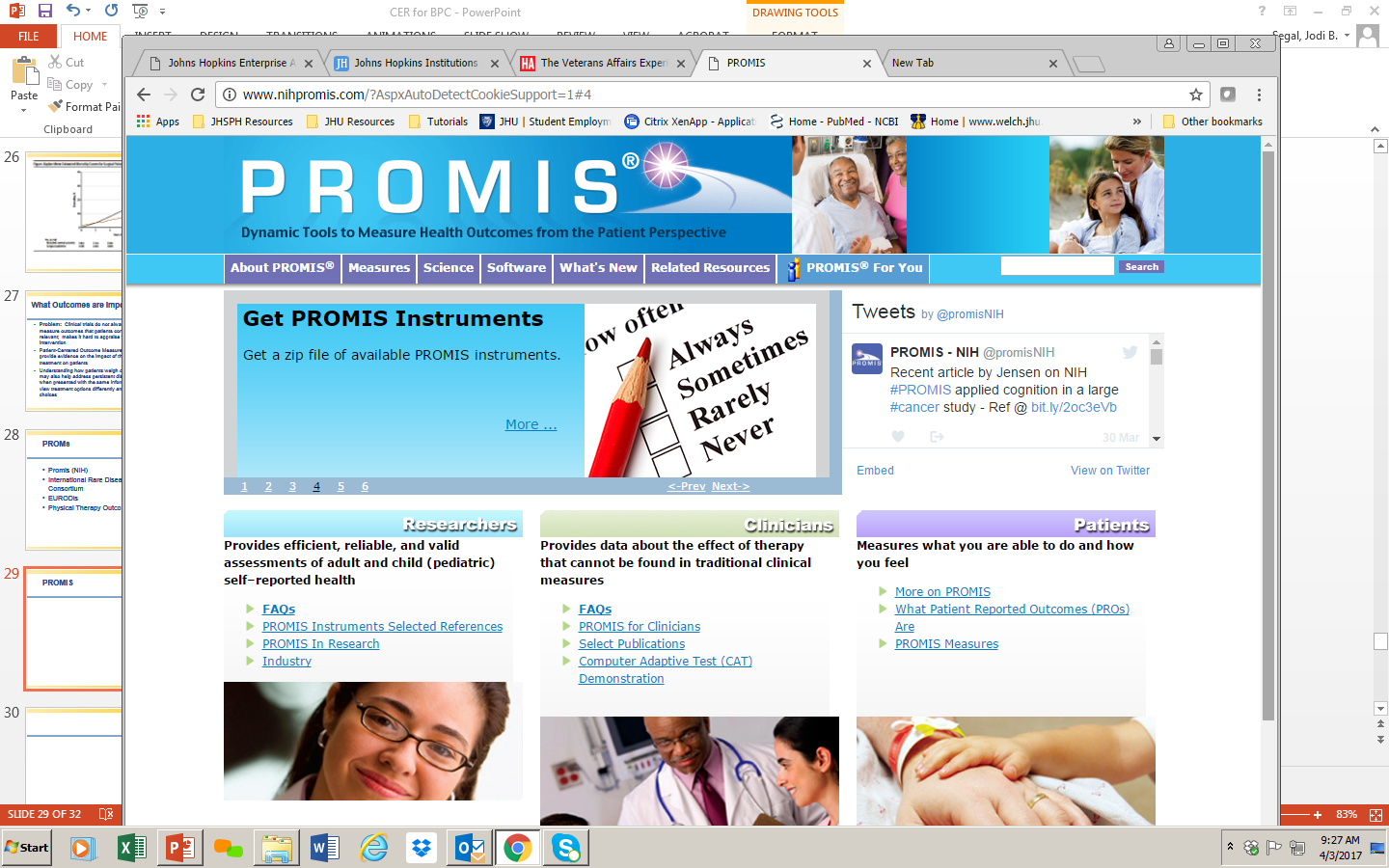 PROMIS
Aspirin?
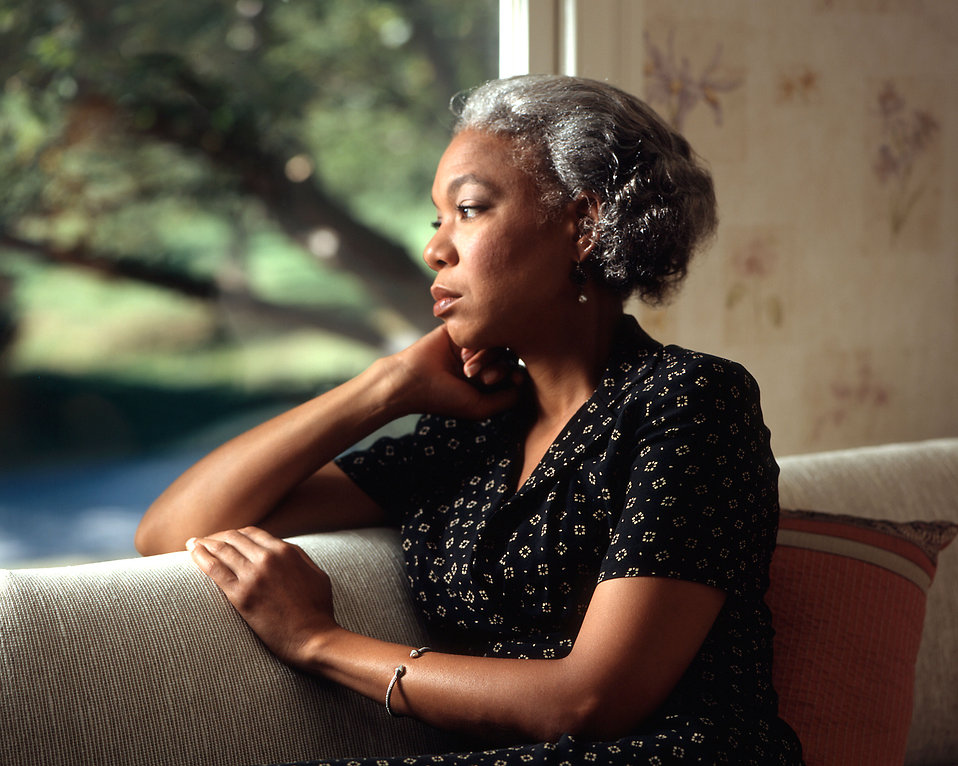 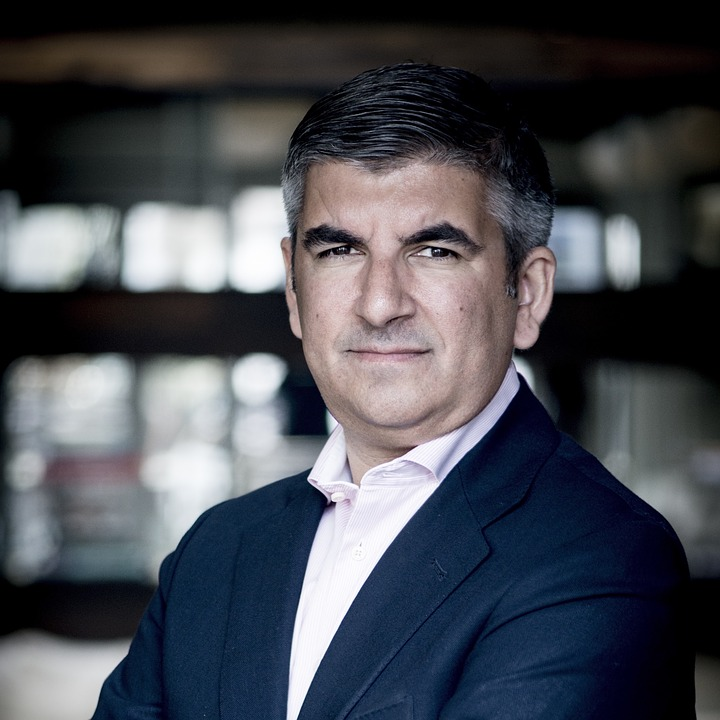 Let me find the evidence…
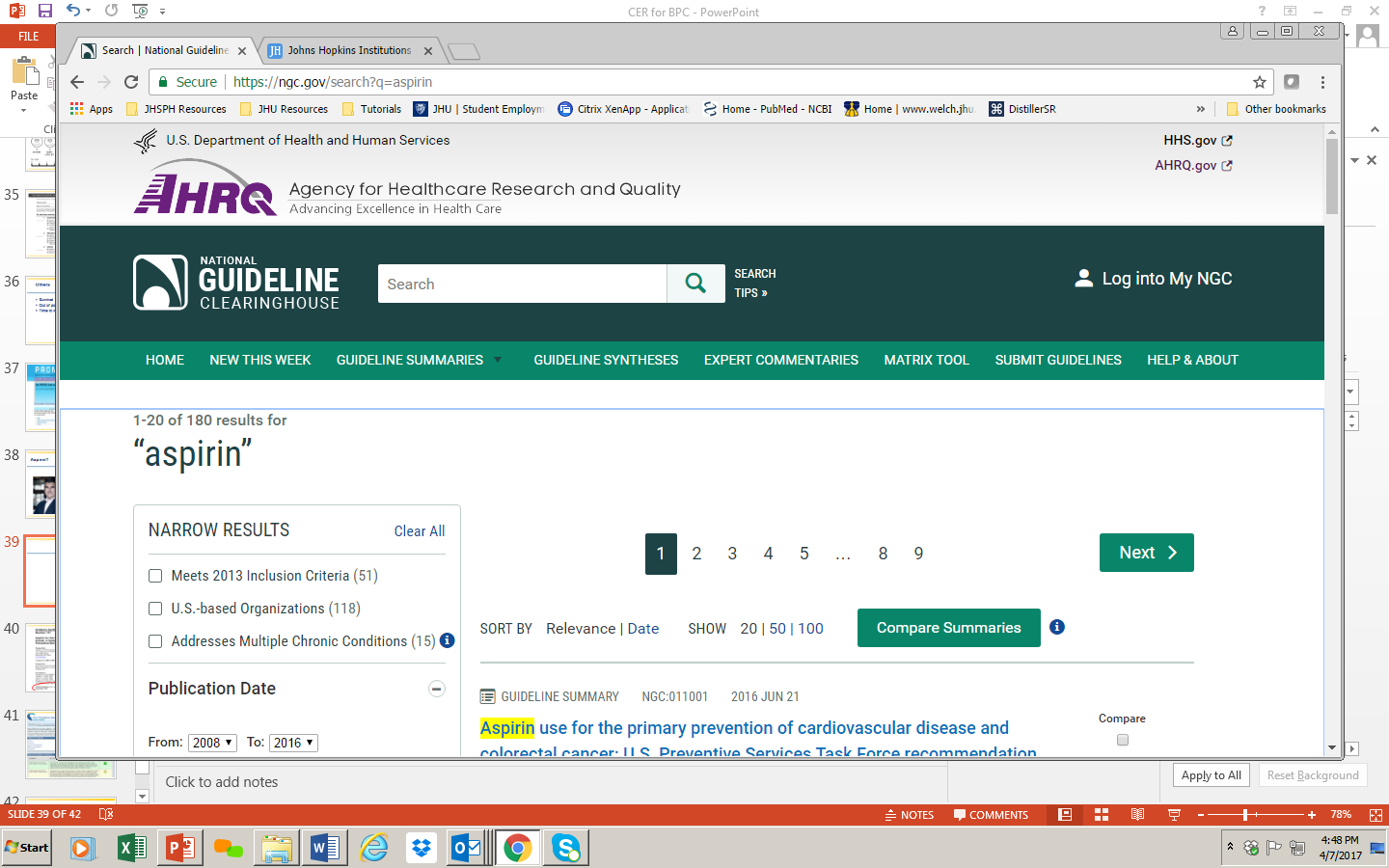 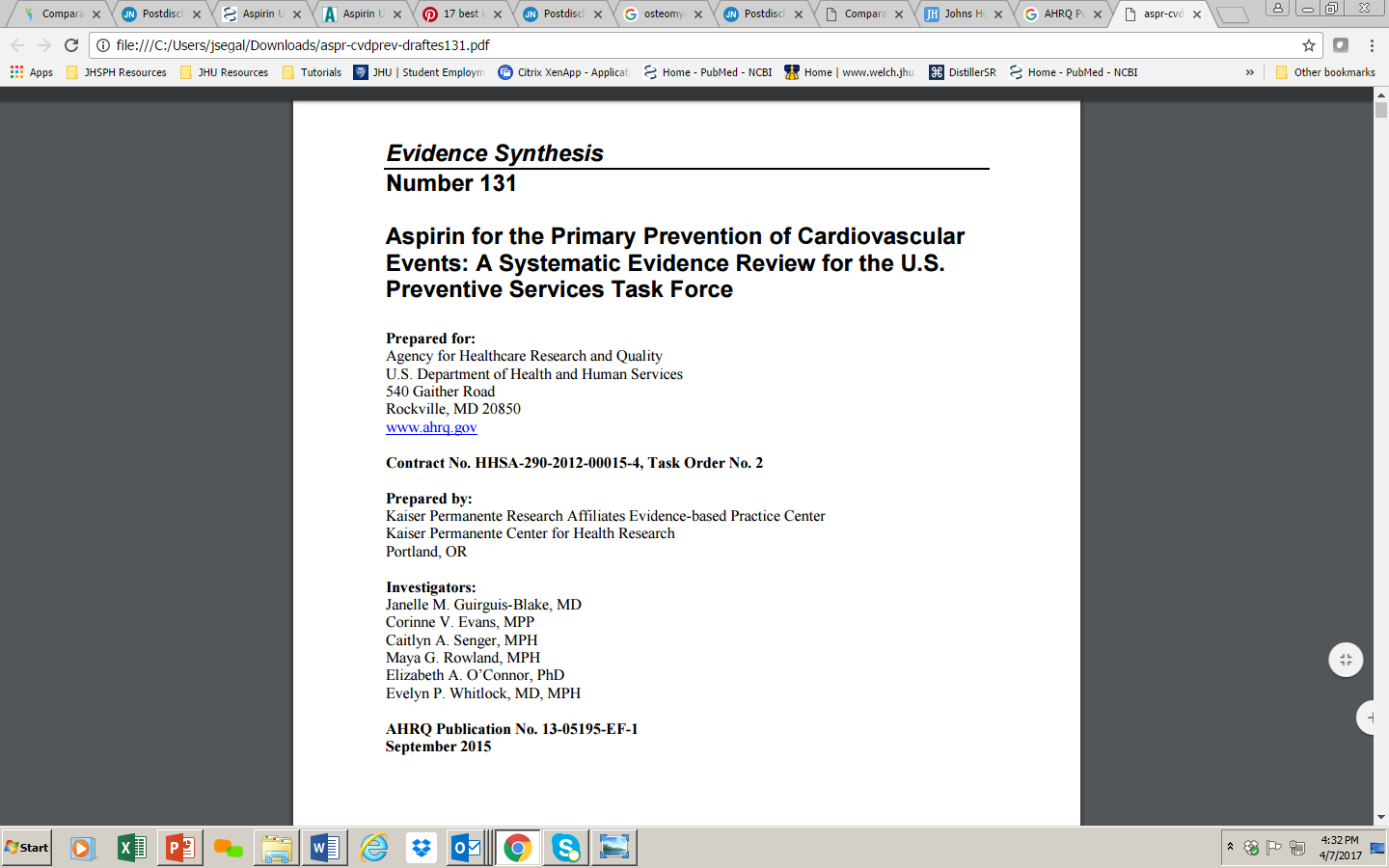 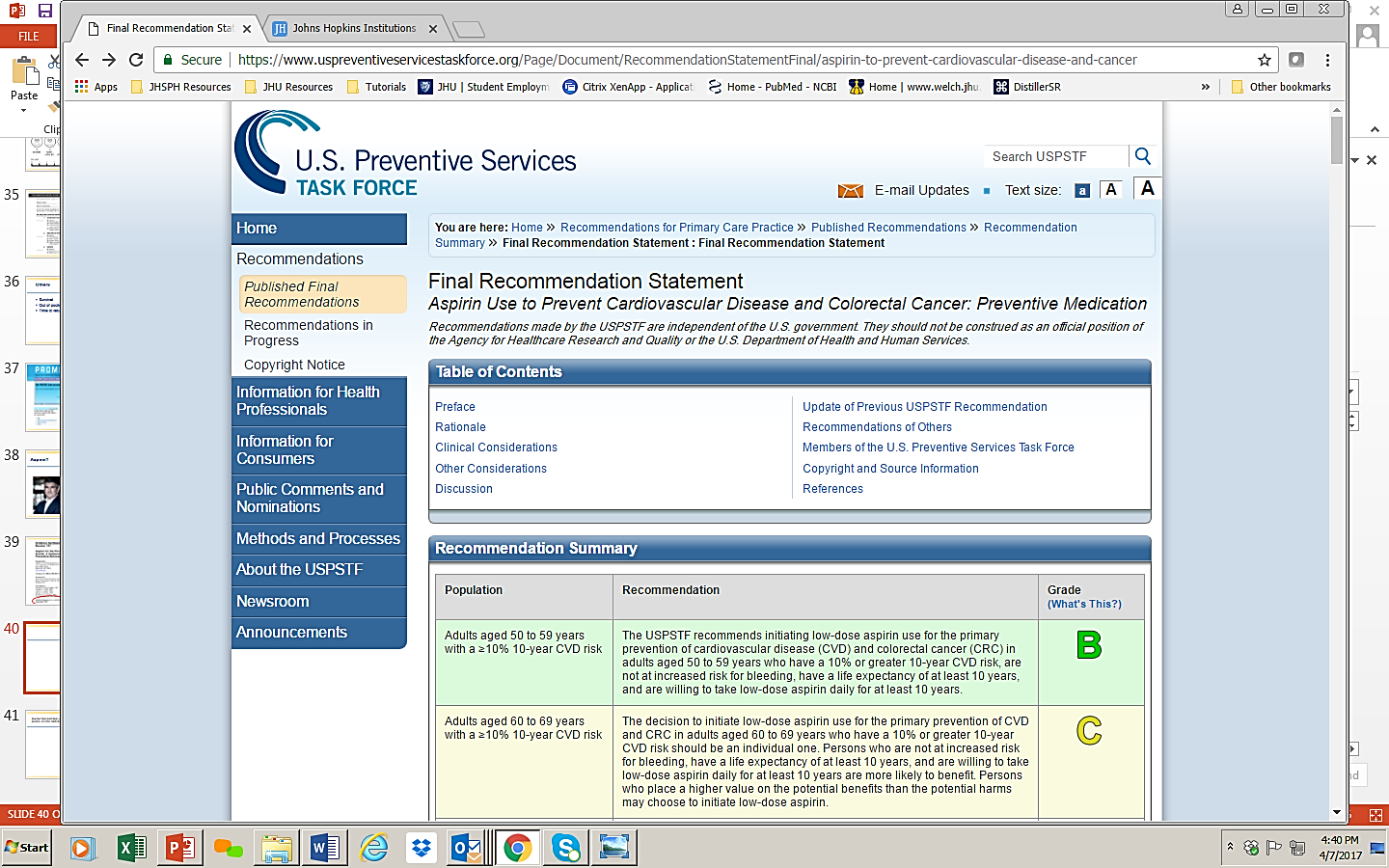 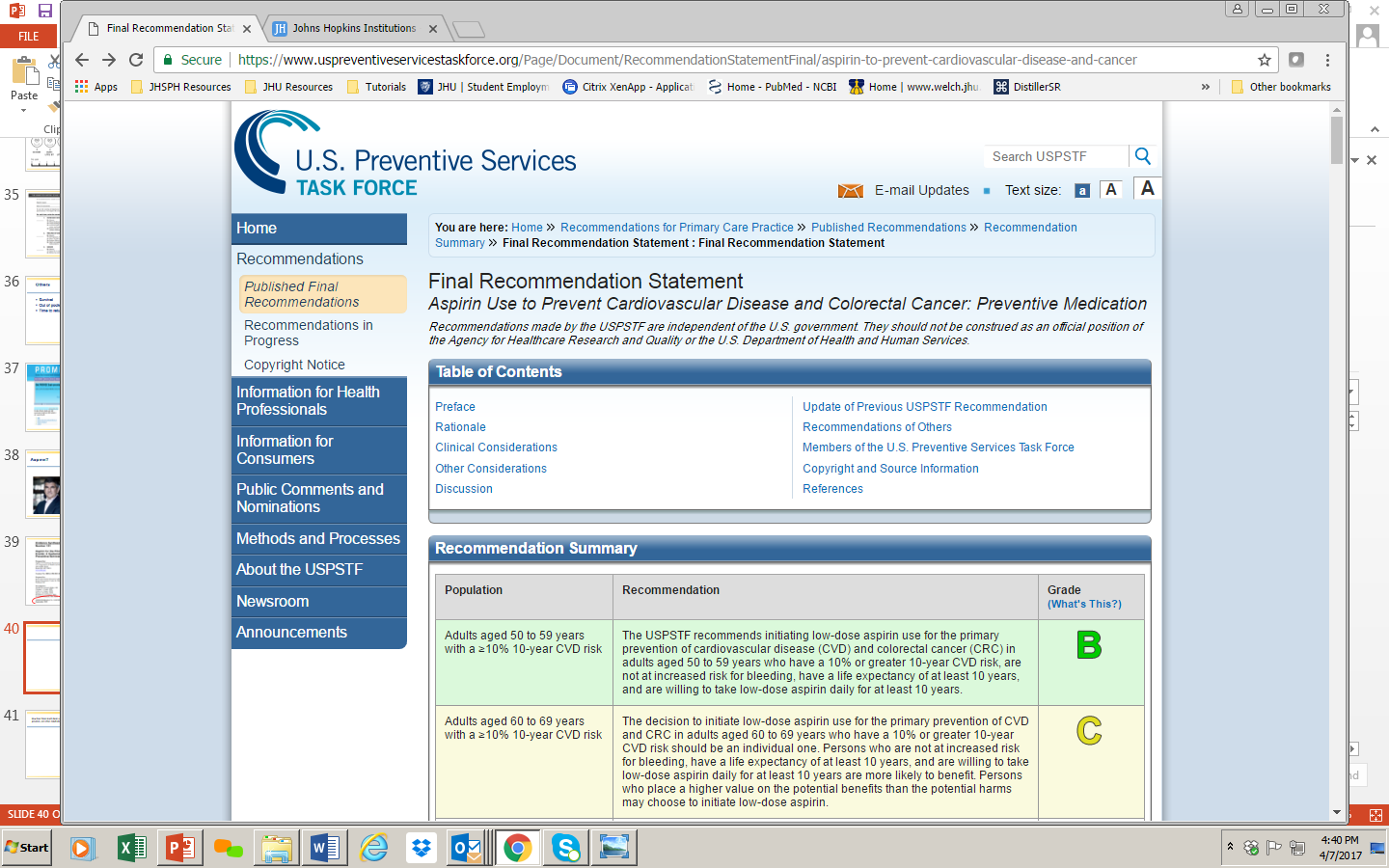 Summary
CER described in the literature since the 1950s
Pragmatic trials described in the late 1960s (in France)
Focus on health services research by the VA in the 1970s
Growing attention to CER in the 1980s with appreciation for “evidence” and rising healthcare costs
Establishment of AHRQ and later PCORI
CER recognized as the essential late part of the translational pathway to improved patient outcomes, in a sustainable healthcare system
PCORI Funding
PCORI is funded through the PCOR Trust Fund, which was established by Congress. The PCOR Trust Fund receives income from three funding streams:
appropriations from the general fund of the Treasury ($120M in FY15)
transfers from the Centers for Medicare and Medicaid trust funds ($90M in FY15), and
a $2.26 per covered person per year fee assessed on private insurance and self-insured health plans ($210 M in FY15)